Equator
A line that cuts the Earth into exactly two even parts horizontally, at the “waist.”
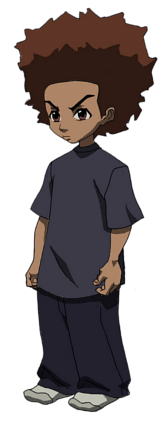 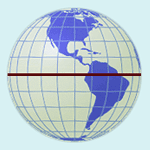 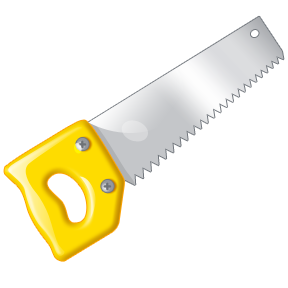 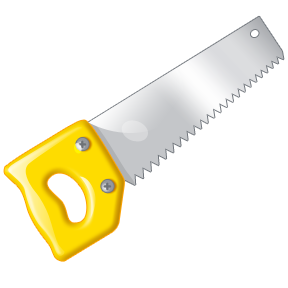 Prime Meridian
A line that cuts the Earth into exactly two even parts vertically, from “head to toe.”
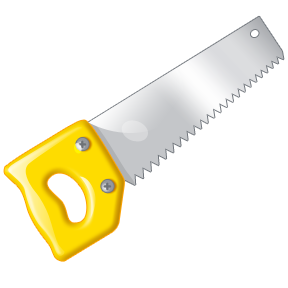 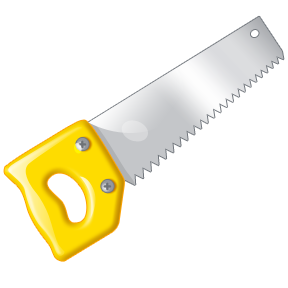 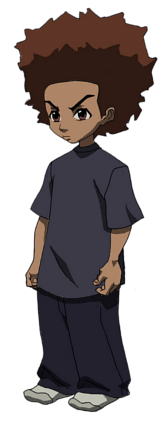 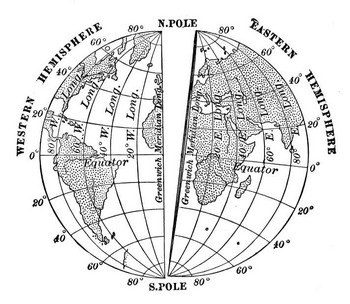 Prime Meridian
Equator
Name, 
Block, 
Teacher